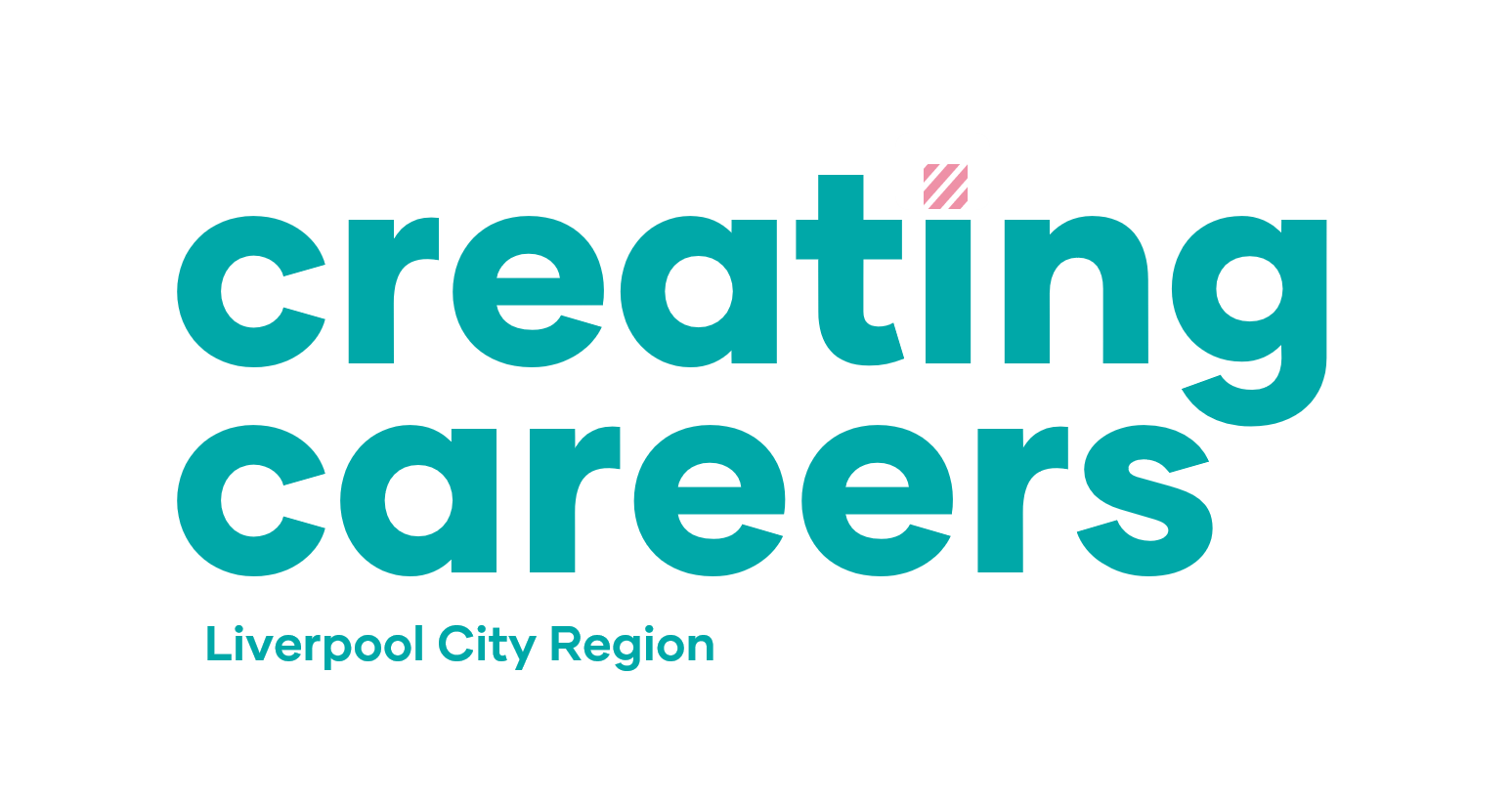 Creating CareersHealth and Social Care Roadmap
Complete the roadmap as you watch each webinar in the Creating Careers series. (Each stop represents a different webinar) 
Under the webinar title, note down the job roles being discussed. Give the job title a score out of 10* to show how interested you are in that role and explain your score.
Operating Department Practitioners 
Allied Health Support Roles
24th March 2022
Ambulance Services and Paramedics
28th April 2022
3
Dental Careers 
19th May 2022
Pharmacy 
9th June 2022
7
8
Estates and Facilities
23rd June 2022
Healthcare Science 
7th July 2022
*10 = this is my dream job.
0 = I have no interest in this role.
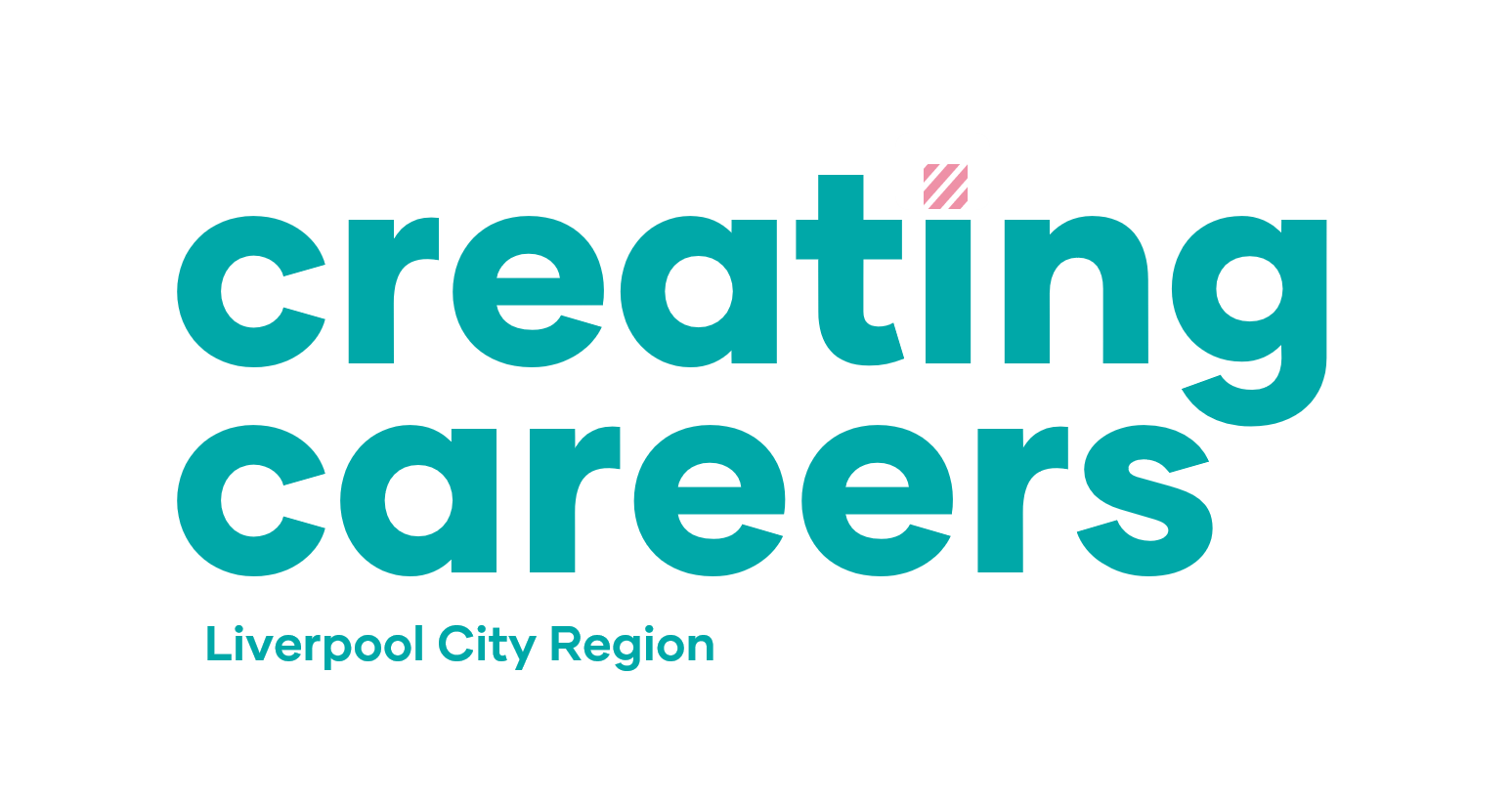 Creating CareersSeries Evaluation
Pick out the TWO highest scoring job roles from your roadmap. 

Make a research plan of how you can find out more about these roles. Think about qualifications, skills & experience and how you can gain them, companies who offer that type of role and what the job is like day to day. Think outside the box, websites are a great resource but there are other ways you can do your research

When you have finished your research, write your findings below and evaluate whether you are still interested in the role.
Job title:

Research plan:




Findings: 





Evaluation:
Job title:

Research plan:




Findings: 





Evaluation:
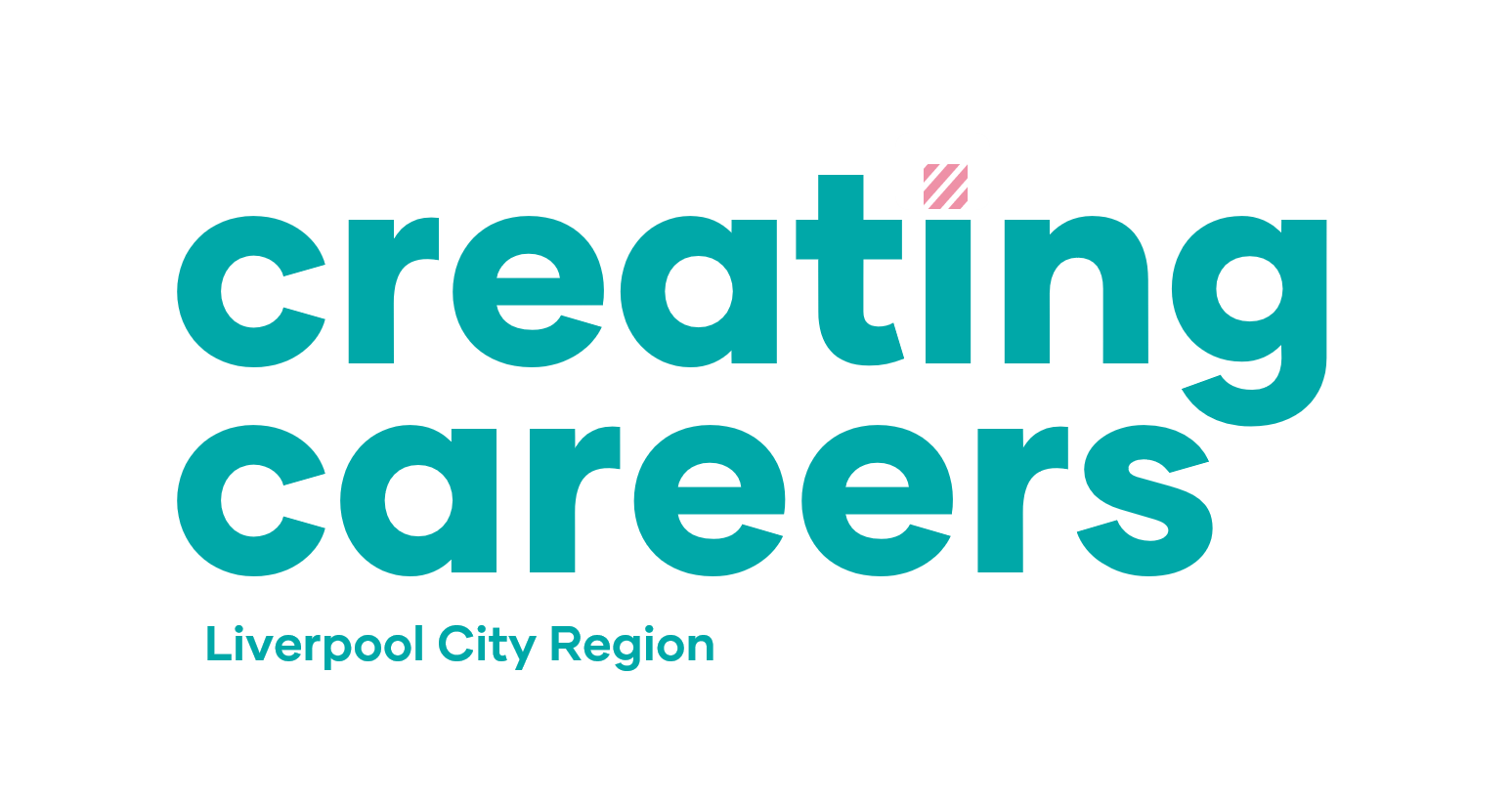 Websites to help with research
Visit the Careers Hub website where you will find a variety of general resources and sector specific information to support your learning and research: 
https://growthplatform.org/enhancing-skills/careers-hub/careers-resources/
NHS Health Careers 

Health & Social Care Careers Guide (open in Chrome)

Routes into AHP Careers 

I See the Difference – AHP Careers Support

Health Sector Glossary 

LCR Creating Careers – Health and Life Science Section

Shaping Futures, Live Chat – ask about Sixth-Form or College choices and everything university related.